Welcome to USCOTS ‘13:Making Change Happen
Allan J. Rossman
Program Chair


Cal Poly – San Luis Obispo
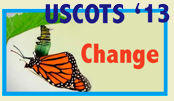 Thanks to Deb Rumsey!
Program Chair for USCOTS ‘05, ‘07, ‘09, ‘11
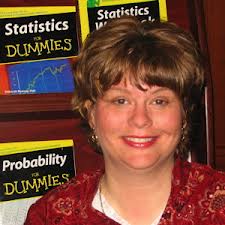 2
Conference themes
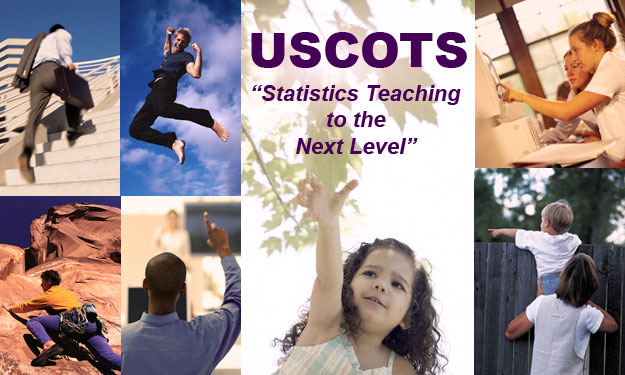 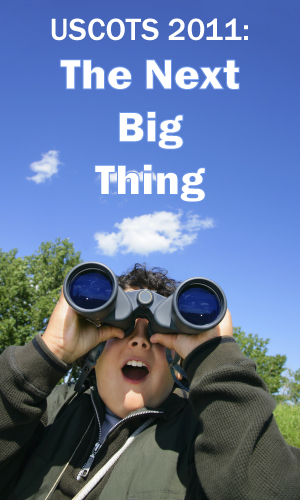 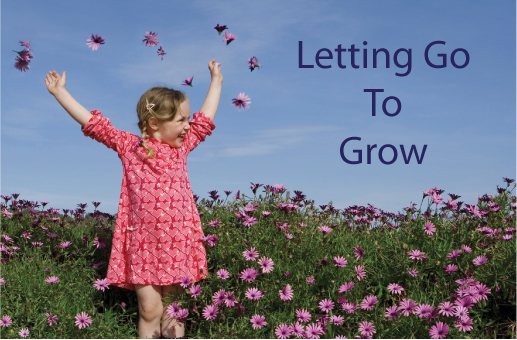 3
[Speaker Notes: Deb has excelled at coming up with excellent themes, organizing conference around themes]
USCOTS vision
Bring together people who are curious and passionate about teaching statistics
Design conference to model good teaching in 
Sessions
Social activities
Hallways
4
[Speaker Notes: Deb has also excelled at this; I hope this year’s conference lives up to the standard set]
Making change at USCOTS
Igniting a Passion for Change in Teaching Statistics
Five-minute presentations
20 slides of 15 seconds each (auto-advance)
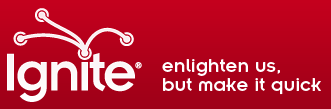 5
Did you notice?
This welcome presentation is in Ignite format
I’ve never attempted this before
I suspect that other presenters have not either
As I have prepared this presentation, I’ve had second, third, fourth, … thoughts about this whole idea!
But if I’m going to torture other presenters, I should also torture myself
6
THANKS to star-studded lineup
Bob delMas, Chris Wild
Christine Franklin, Dalene Stangl
Daniel Kaplan, Daren Starnes
Hollylynne Stohl Lee, Mary Parker 
Nicholas Horton, Rob Gould
Robin Lock, Shonda Kuiper
7
[Speaker Notes: Preview of coming attractions]
A change for me: use images, not text!
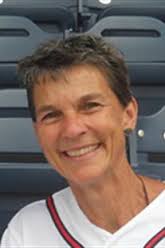 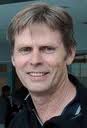 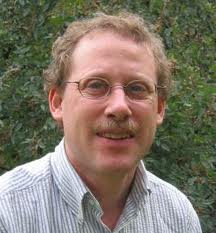 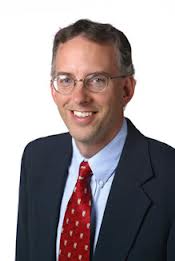 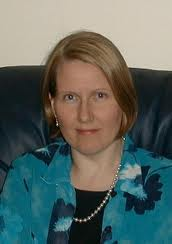 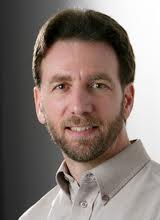 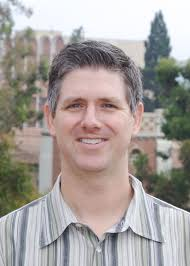 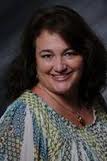 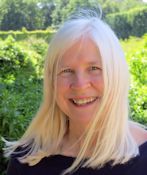 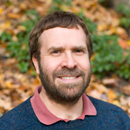 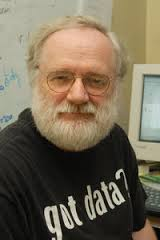 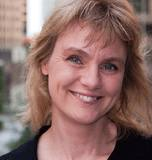 8
Did you notice?
Alphabetical order by first name
In my (Allan’s) humble opinion, a vastly underused and underappreciated sorting criterion!

These presenters are also presenting later in conference
Tonight a preview of coming attractions
9
Closing session on Saturday afternoon
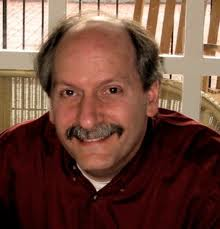 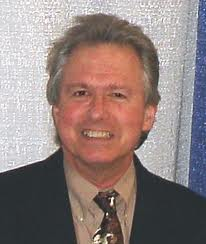 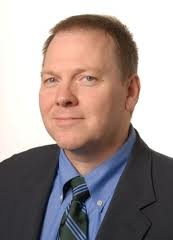 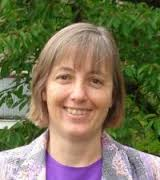 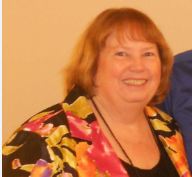 10
For those planning to leave early
CHANGE your plans!
If necessary, change your Saturday flight to enable you to stay for Closing Session
Call your airline right now
Really, I’ll wait …
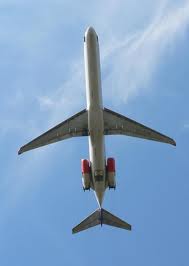 11
Go ahead, really …
I can wait for 15 more seconds …
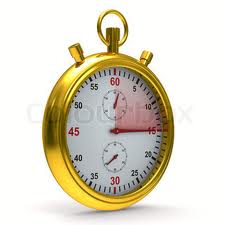 12
Worried about airline change fee?
If you find that Closing Session does not provide greater value than airline change fee
Then these six presenters will refund the difference out of their own pockets!
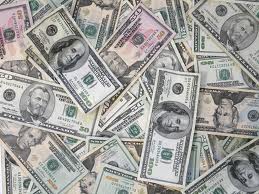 13
How hard is preparing something short?
“I have made this longer than usual because I have not had time to make it shorter.”
Blaise Pascal

“Not that the story need be long, but it will take a long while to make it short.”
Henry David Thoreau
14
How hard is preparing a short talk?
“If I am to speak ten minutes, I need a week for preparation; 
If fifteen minutes, three days; 
If half an hour, two days; 
If an hour, I am ready now.”
Woodrow Wilson
15
[Speaker Notes: What would he have done with 5 minutes?]
What have I asked of presenters?
Include CHANGE in title
How have you effected change?
How has change affected you?
Make your presentation
Personal
Inspiring
Fun
16
[Speaker Notes: Just showing off that I know how to spell these two words]
An extremely tall order
Even without the time constraints!
I am really pushing presenters out of their comfort zones
Many have expressed their discomfort to me!
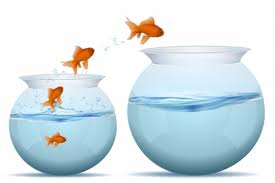 17
Social media challenge
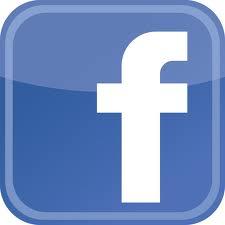 Organized by Kay Endriss
Use hashtag #uscots13
Prizes!
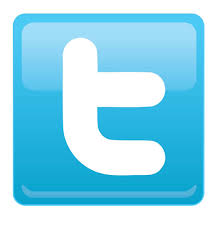 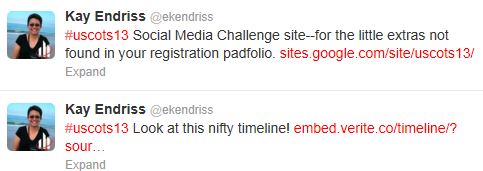 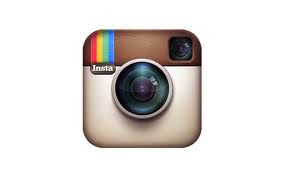 18
Musical/statistical entertainment
Later this evening: The Fifth Moment



Friday banquet: Larry Lesser, Michael Posner
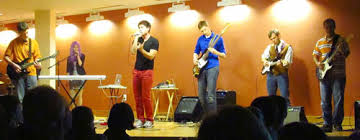 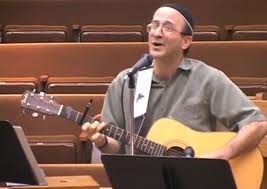 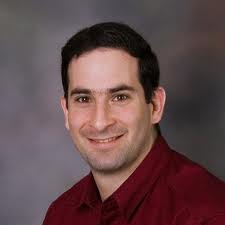 19
Did you notice?
I have not said a single word of substance about teaching statistics!
Rest assured that others will
I’m just the host for this event
Time for me to exit stage left!
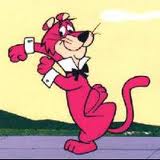 20